Geography – Year 6

Spring
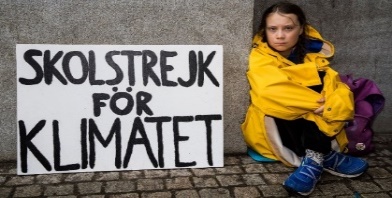 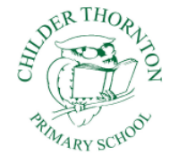 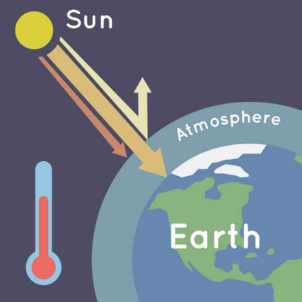 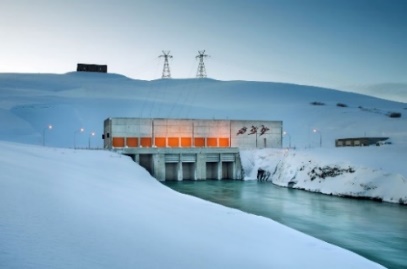 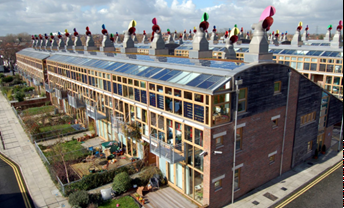 Geography – Year 6

Spring
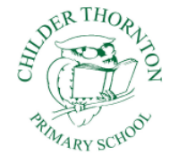 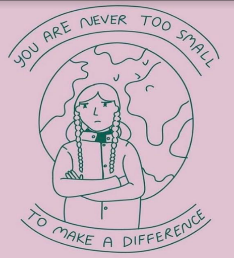 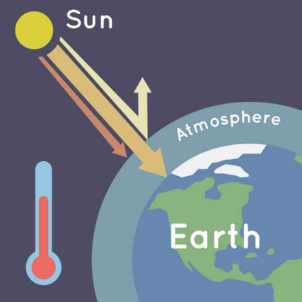 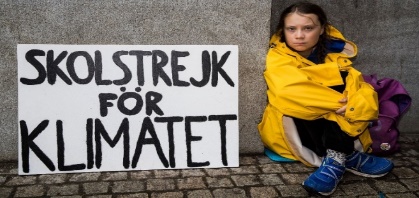 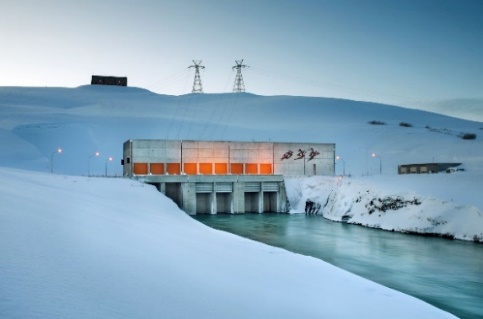 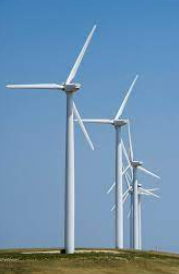 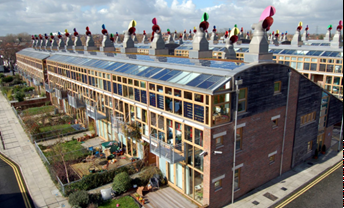 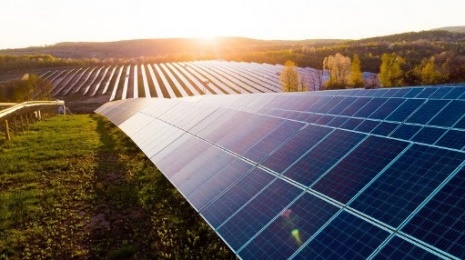